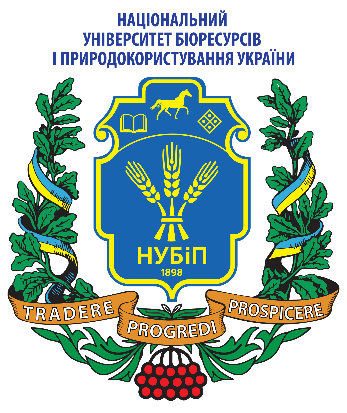 Національний університет біоресурсів і природокористування України
Правила прийому для здобуття ОС «Магістр»
 в НУБіП України у 2023 році
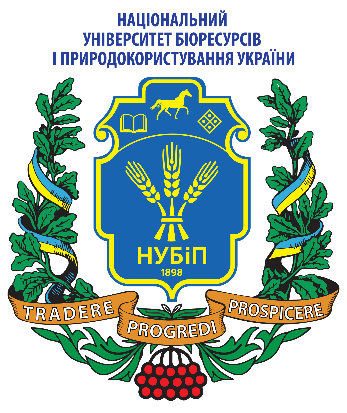 Національний університет біоресурсів і природокористування України
Оголошує 
прийом студентів на навчання 
у 2023 році 
на програми підготовки магістрів за 
41 спеціальністю 
(62 освітні програми)
https://nubip.edu.ua/node/5744
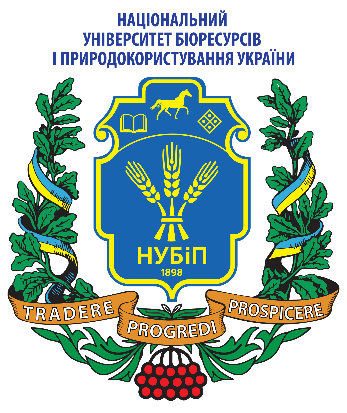 Вступ для здобуття ОС Магістр на місця державного замовлення та за кошти фізичних або юридичних осіб (контракт):
На спеціальності галузей знань: 05 Соціальні та поведінкові науки, 06 Журналістика*, 07 Управління та адміністрування, 08 Право, 28 Публічне управління та адміністрування, 29 Міжнародні відносини
ЄВІ + ЄФВВ + Мотиваційний лист
На інші спеціальності, а також спеціальність 061 «Журналістика» (для випускників НУБіП України)
ЄВІ + Фаховий іспит + + Мотиваційний лист
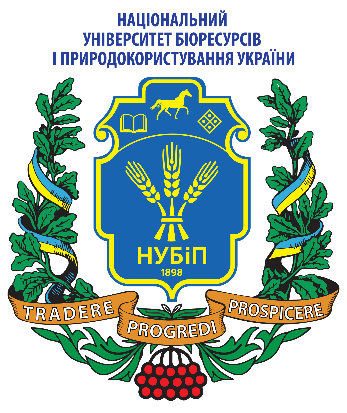 Вступ для здобуття ОС Магістр за кошти фізичних або юридичних осіб (контракт):
На спеціальності, які користуються особливою підтримкою держави
Мотиваційний лист
Для вступників, які вже здобули ОС Магістр (ОКР Спеціаліст)
ЄВІ або Співбесіда з іноземної мови + + ЄФВВ або Фаховий іспит + + Мотиваційний лист
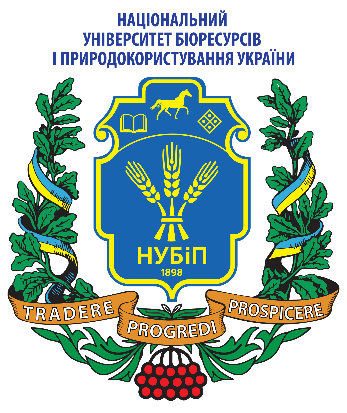 Перелік спеціальностей, яким надається особлива підтримка
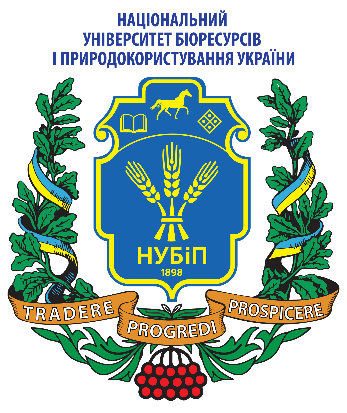 Конкурсний бал для вступу на ОС Магістр
КБ = 0,2 х П1 + 0,2 х П2 + 0,6 П3
П1 – оцінка тесту загальної навчальної 
компетентності ЄВІ;
П2 – оцінка тесту з іноземної мови ЄВІ;
П3 – оцінка ЄФВВ або оцінка фахового іспиту при 
вступі на спеціальності, яким надається особлива підтримка держави.
*Мінімальний конкурсний бал для участі в конкурсі на місця державного замовлення повинен становити 130 балів
Перелік предметних тестів єдиного фахового вступного випробування (ЄФВВ)
https://vstup.edbo.gov.ua
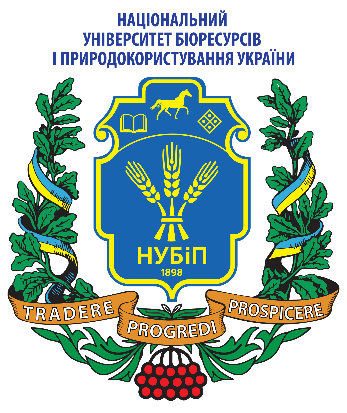 Строки прийому заяв та документів, конкурсного відбору та зарахування на навчання для здобуття освітнього ступеня «Магістр» за всіма формами здобуття освіти
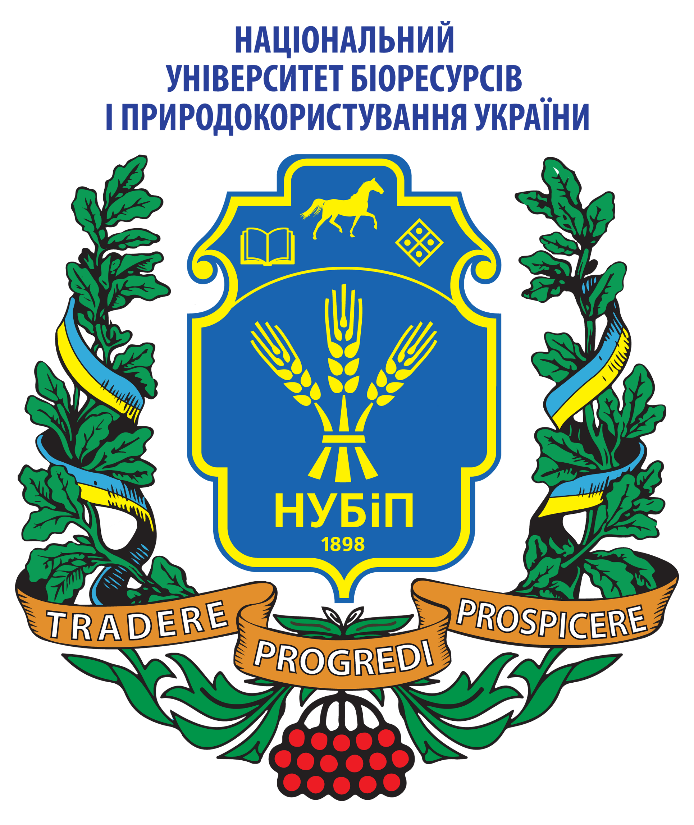 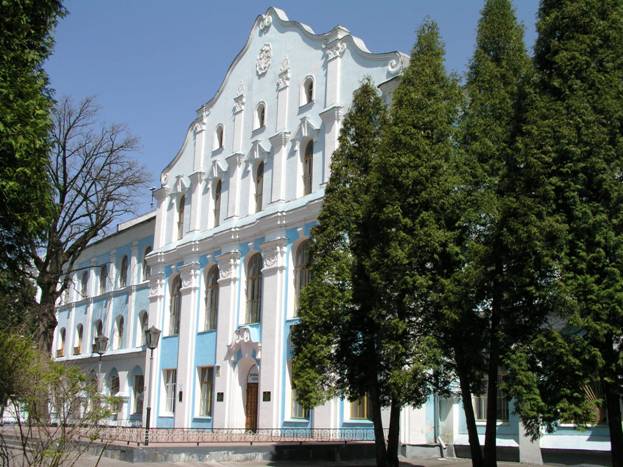 Приймальна комісія
Дякую за увагу!
Телефони приймальної комісії  (044) 258-42-63, (044) 527-83-08
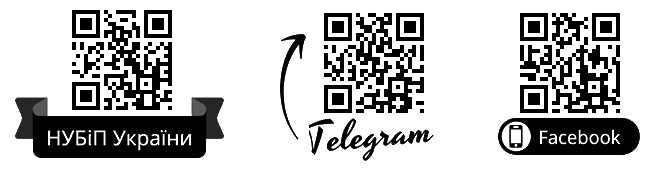